Lecture 12 of 41
Surface Detail 3 of 5: Mappings
OpenGL Textures
William H. Hsu
Department of Computing and Information Sciences, KSU

KSOL course pages: http://bit.ly/hGvXlH / http://bit.ly/eVizrE 
Public mirror web site: http://www.kddresearch.org/Courses/CIS636
Instructor home page: http://www.cis.ksu.edu/~bhsu

Readings:
Today: Sections 20.5 – 20.13, Eberly 2e – see http://bit.ly/ieUq45
Next class: Section 3.1, Eberly 2e
Brown CS123 slides on Polygons/Texture Mapping – http://bit.ly/h2VZn8
Wayback Machine archive of Brown CS123 slides: http://bit.ly/gAhJbh
Gröller & Jeschke slides on Texturing – http://bit.ly/dJFYq9
Lecture Outline
Reading for Last Class: §2.6.3, 20.3 – 20.4, Eberly 2e
Reading for Today: §20.5 – 20.13, Eberly 2e (Many Mappings)
Reading for Next Class: §3.1, Eberly 2e
Last Time: Texture Mapping Explained
Definitions and design principles
Enclosing volumes: cylinder, sphere, box
Mapping methods
reflected ray – bounce ray off object O
object normal – ray from face normal of object (polygon mesh)
object center – ray from center of object
intermediate surface normal – ray from inside of enclosing S
Today: Mappings, OpenGL Texturing
Shadow, reflection/environment, transparency, bump, displacement
Other mappings: gloss, volumetric fog, skins, rainbows, water
OpenGL texture mapping how-to
Where We Are
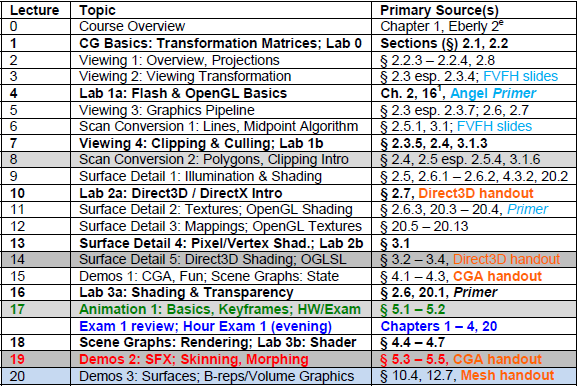 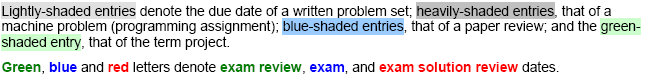 Review:
OpenGL Shading (Overview)
Set Up Point Light Sources




Set Up Materials, Turn Lights On







Start Drawing (glBegin … glEnd)
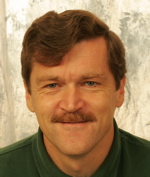 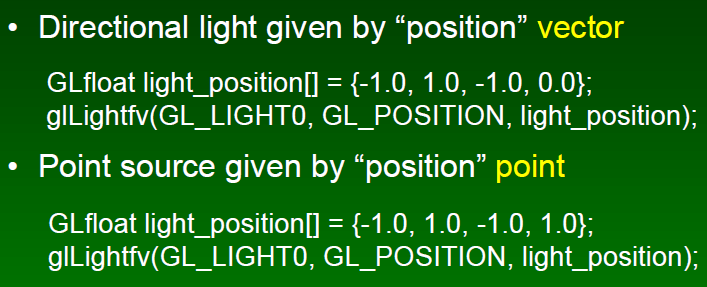 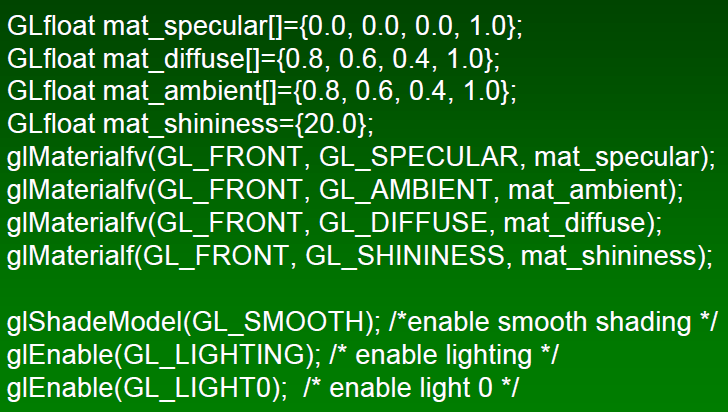 Frank Pfenning
Professor of Computer Science
School of Computer Science
Carnegie Mellon University
http://www.cs.cmu.edu/~fp/
See also: OpenGL: A Primer, 3e (Angel)
http://bit.ly/hVcVWN
Adapted from slides © 2003 F. Pfenning, Carnegie Mellon University
http://bit.ly/g1J2nj
Acknowledgements:
Many Mappings
Institute of Computer Graphics and Algorithms
Technical University of Vienna
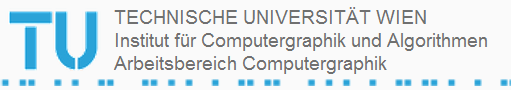 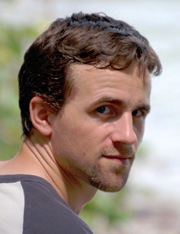 Eduard Gröller
Associate Professor
Director, Visualization Working Group
http://bit.ly/hUUM94
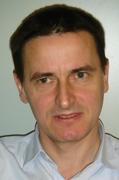 Stefan Jeschke
Research Assistant
http://bit.ly/hUUM94
Texturing material from slides © 2002 E. Gröller & S. Jeschke, Vienna University of Technology
http://bit.ly/dJFYq9
Pat Hanrahan
CANON USA Professor
Director, Computer Graphics Laboratory
Computer Science and Electrical Engineering Departments
Stanford University

http://graphics.stanford.edu/~hanrahan/
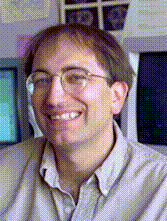 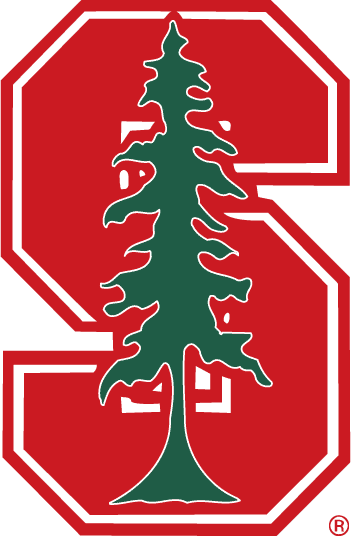 Mapping material from slides © 1995 – 2009 P. Hanrahan, Stanford University
http://bit.ly/hZfsjZ (CS 348B, Computer Graphics: Image Synthesis Techniques)
Overview of Mappings:
Eberly 2e Chapter 20 Sections
Fine Surface Detail: Bump (§20.5 Eberly 2e)
Material Effects: Gloss (§20.6) 
Enclosing Volumes
Sphere (§20.7)
Cube (§20.8)
Light
Refraction for Transparency (§20.9) 
Reflection aka Environment (§20.10)
Shadow
Shadow Maps (§20.11, 20.13)
Projective Textures (§20.12)
More Special Effects (SFX)
Fog (§20.14)
Skinning (§20.15)
Iridescence (§20.16), Water (§20.17)
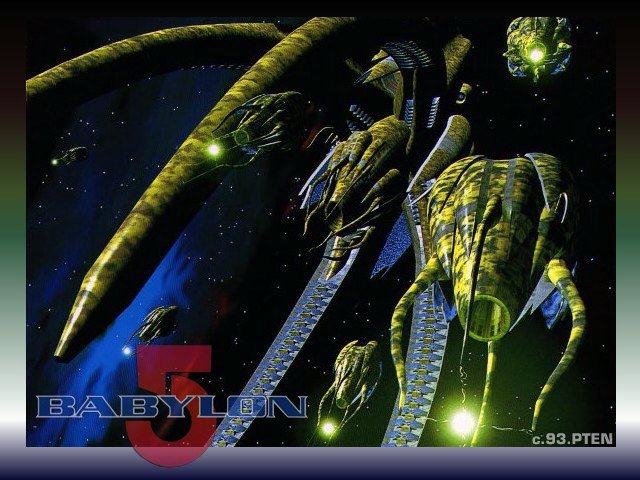 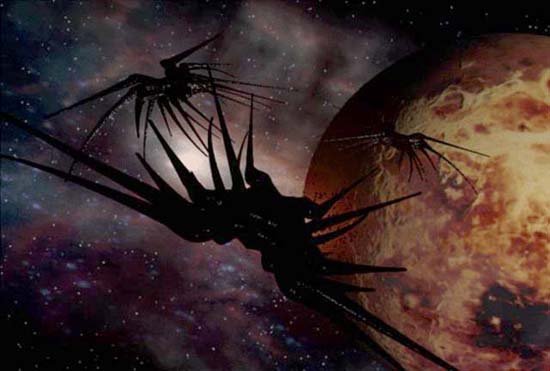 Babylon 5
© 1993 – 1998 Warner Brothers Entertainment, Inc.
Shadow Mapping [1]:
Basic Concept
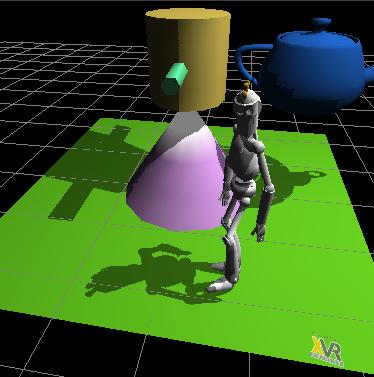 Process for Adding Shadows in 3-D CG
Compatible with Local Illumination
Global method: shadow rays
Not needed here as in raytracing
Instead, use decaling
Decals
“Paste” surface detail onto model
Semi-transparent: alpha blending
Can simulate many attributes
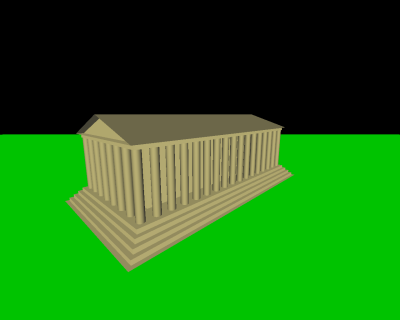 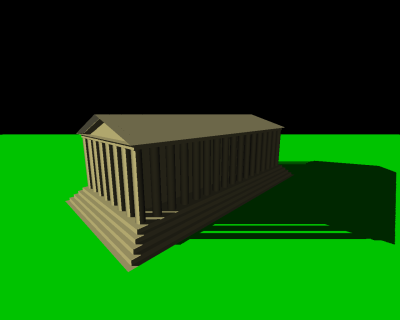 Shadow Mapping © 2007 XVR Wiki
http://wiki.vrmedia.it/index.php?title=Shadow_Mapping
Shadow Mapping © 2005 Wikipedia
http://en.wikipedia.org/wiki/Shadow_mapping
Without shadow map
With shadow map
Shadow Mapping [2]:
Techniques
Ways to Handle Shadows
Projected planar shadows: works well on flat surfaces only
Shadow stencil buffer: powerful, excellent results possible; hard!







OpenGL Shadow Mapping Tutorials
Beginner/Intermediate (Baker, 2003): http://bit.ly/e1LA2N 
Advanced (Octavian et al., 2000): http://bit.ly/f1iRYB (old NeHe #27)
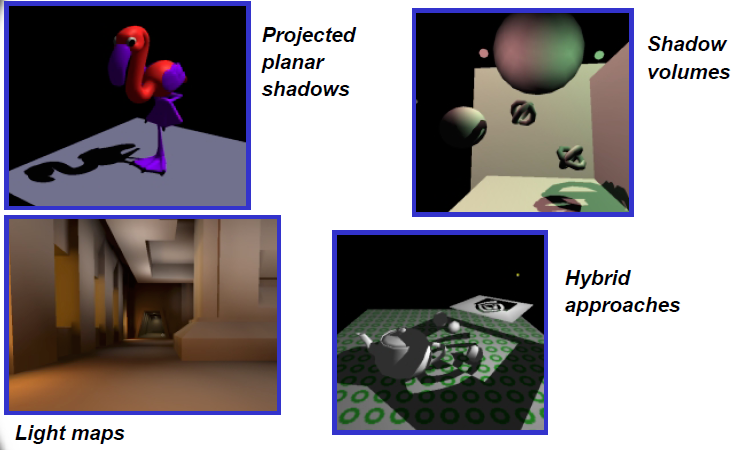 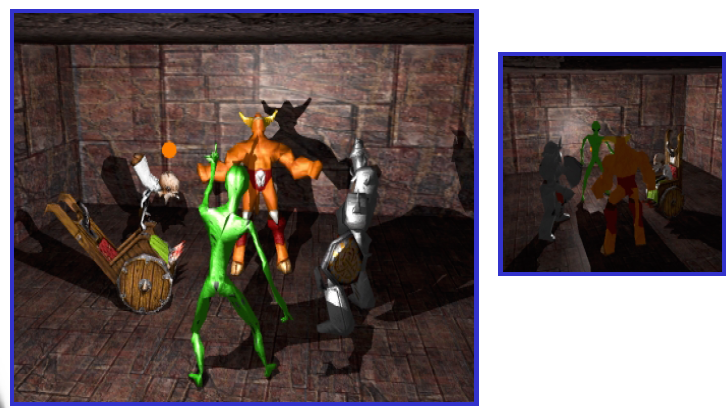 Shadow Stencil Buffer
Adapted from “Shadow Mapping” © 2001 C. Everitt, nVidia
http://developer.nvidia.com/object/shadow_mapping.html
Shadow Mapping [3]:
Advanced Methods & Research
Shadow Mattes (Hanrahan)











Can Be Layered (See Maya 2011 Tutorial by Maciek Gryka)
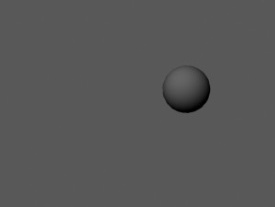 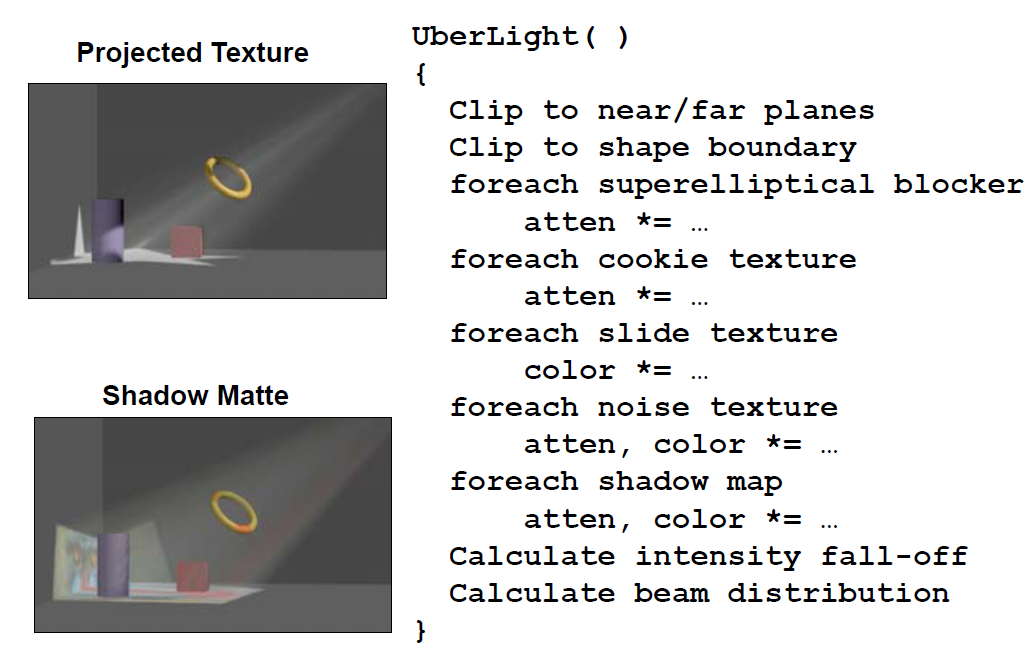 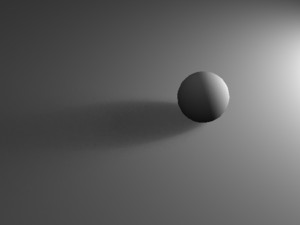 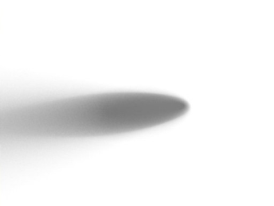 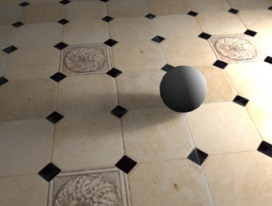 © 2010 M. Gryka
http://bit.ly/hJlfps
Adapted from slides © 1995 – 2009 P. Hanrahan, Stanford University
http://bit.ly/hZfsjZ (CS 348B)
Reflection/Environment Mapping [1]:
Basic Concept
Reflection Maps (Special Type) ~ Environment Maps (General Case)
For a given viewing direction
For each normal direction
For each incoming direction (hemispherical integral)
Evaluate reflection equation
Idea: Take Picture of Scene Faced by Object, Apply as Map to Object
Requirements: Need to Take Account of Projective Distortions
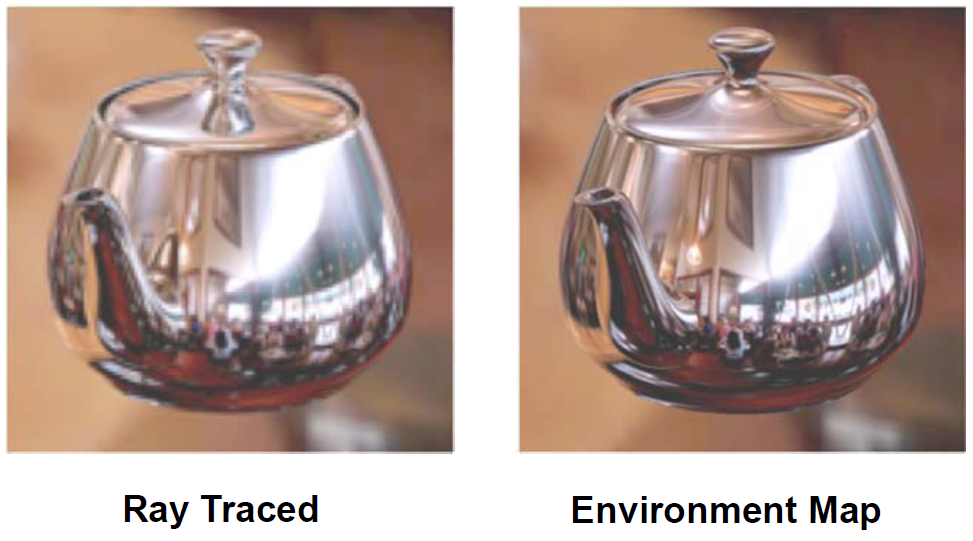 Adapted from slides © 1995 – 2009 P. Hanrahan, Stanford University
http://bit.ly/hZfsjZ (CS 348B)
Reflection/Environment Mapping [2]:
Techniques
Gazing Ball (Mirrorball)






Reflection Functions
Diffuse: irradiance map
Glossy: radiance map
Anisotropic: for each tangent direction
Mirror: reflection map (related to environment map)
Illumination Functions: Environment Map or Procedural Light Sources
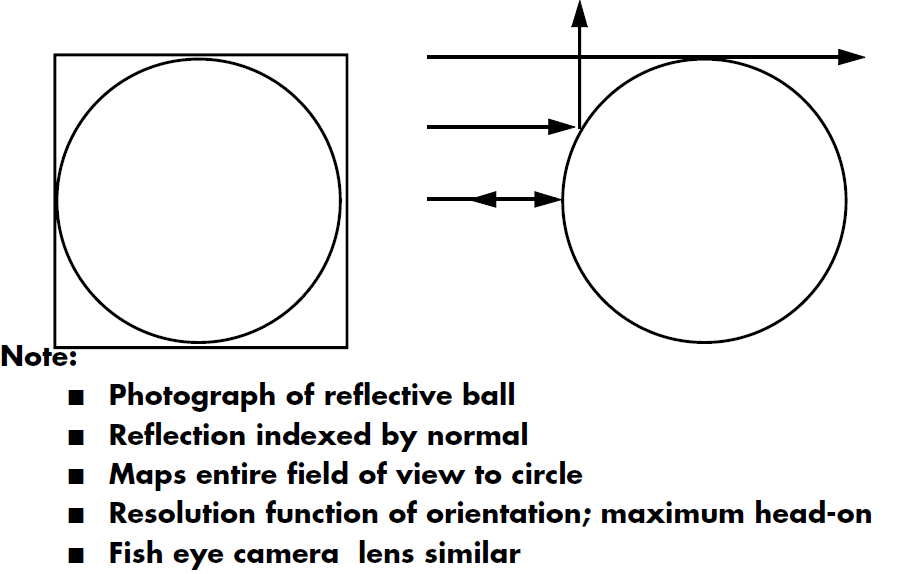 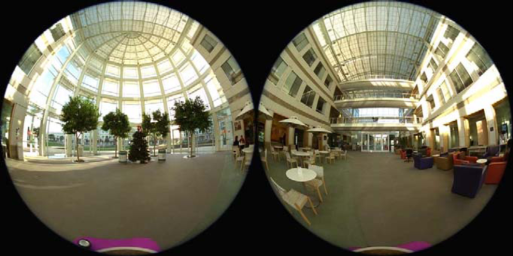 Photo © 2009 K. Turkowski
Adapted from slides © 1995 – 2009 P. Hanrahan, Stanford University
http://bit.ly/hZfsjZ (CS 348B)
Reflection/Environment Mapping [3]:
Advanced Methods & Research
How To Create Direction Maps
Latitude-Longitude (Map Projections) - paint
Gazing Ball - photograph reflective sphere
Fisheye Lens - standard (wide-angle) camera lens
Cubical Environment Map - rendering program or photography
Easy to produce
"Uniform" resolution
Simple texture coordinates calculation
Old NeHe OpenGL Mapping Tutorials (2000)
#6 (texture map onto cube) – Beginner (Molofee): http://bit.ly/gKj2Nb
#23 (sphere) – Intermediate (Schmick & Molofee): http://bit.ly/e3Zb8h 
nVidia Tutorial: OpenGL Cube Map (1999): http://bit.ly/eJEdAM
Issues: Non-Linear Mapping, Area Distortion, Converting Between Maps
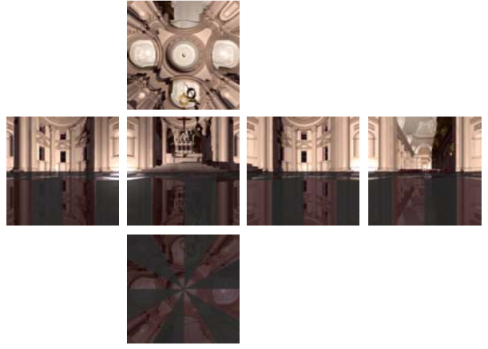 Adapted from slides © 1995 – 2009 P. Hanrahan, Stanford University
http://bit.ly/hZfsjZ (CS 348B)
Transparency Mapping [1]:
Basic Concept
Transparency: One Term for Many Techniques








Goal: “See Through” Objects (Could Be Real Decals)
Ideas: Render Background Object, Then Foreground Object or Material
Blend in color of (semi-)transparent/translucent foreground object
Simulate little holes in foreground material (screen door)
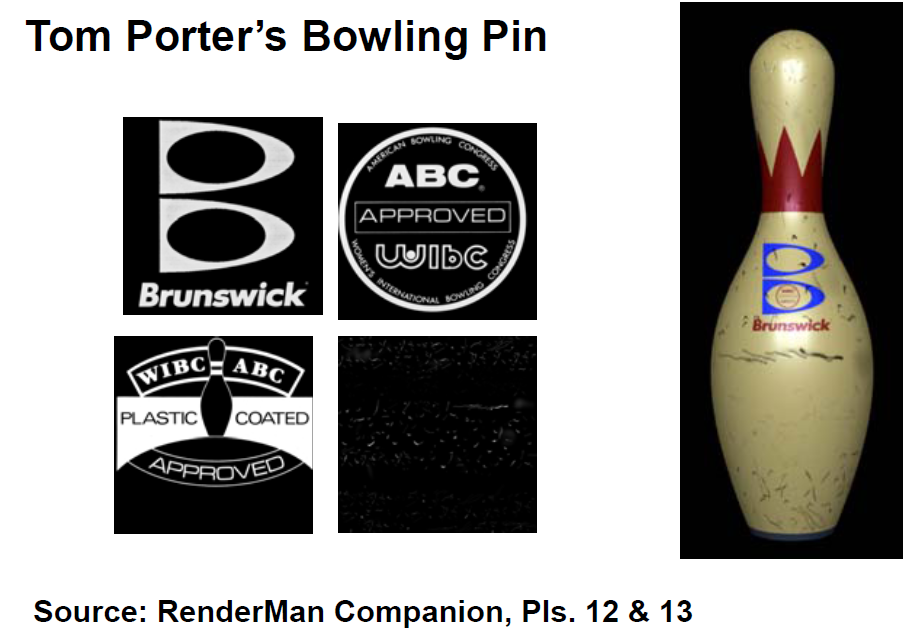 Adapted from slides © 1995 – 2009 P. Hanrahan, Stanford University
http://bit.ly/hZfsjZ (CS 348B)
Transparency Mapping [2]:
Techniques
Alpha Compositing aka Alpha Blending
Combine colors of transparent foreground, opaque background
Uses alpha channel A of (R, G, B, A) – think “% transparency”
Wikipedia: http://bit.ly/ePpwoh (see also RGBA, http://bit.ly/ePpwoh)








Screen Door Transparency
Simulate little holes in foreground material (screen door)
Result: visual effect of being able to see through foreground
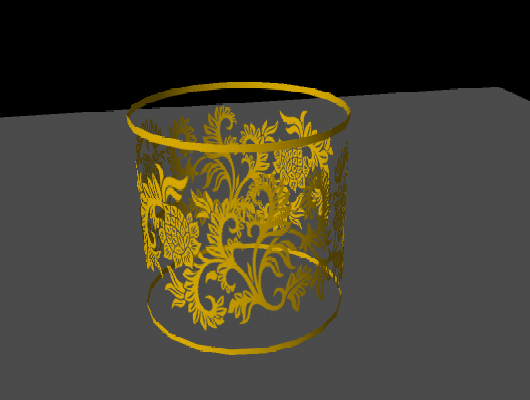 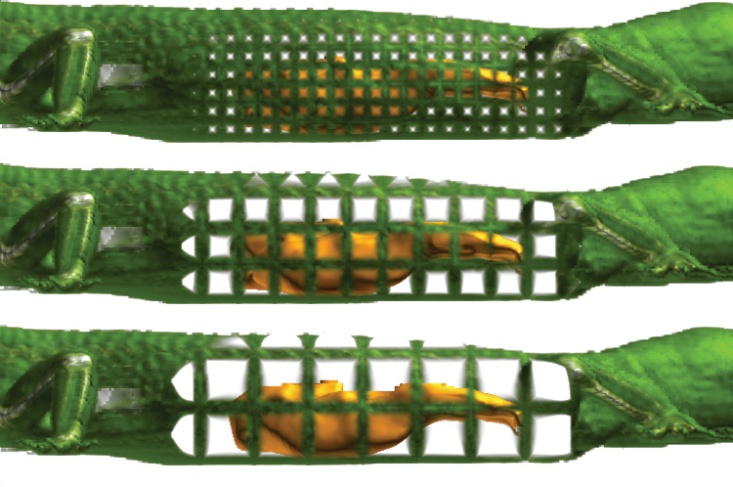 Alpha blending: Lim (2010), http://bit.ly/6TsJrb
Goon Creative, Maya Transparency Tutorial
Screen door: Viola et al. (2004), http://bit.ly/dVEa7l
Technical University of Vienna, IEEE Vis 2004
Transparency Mapping [3]:
Advanced Methods & Research
OpenGL Transparency How-To at OpenGL.org:  http://bit.ly/hRaQgk
Screen Door Transparency
Use glPolygonStipple(), glEnable(GL_POLYGON_STIPPLE)
See http://bit.ly/g1hQpJ 
Glass-Like Transparency using Alpha Blending
Use glEnable(GL_BLEND), glBlendFunc(…)
See http://bit.ly/hs82Za
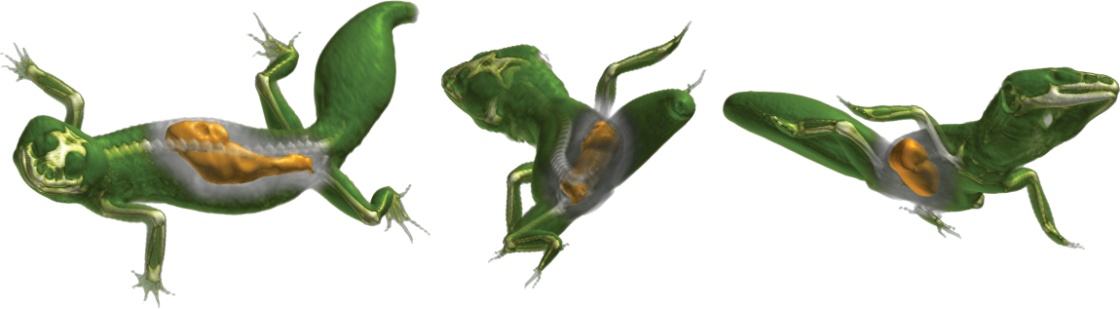 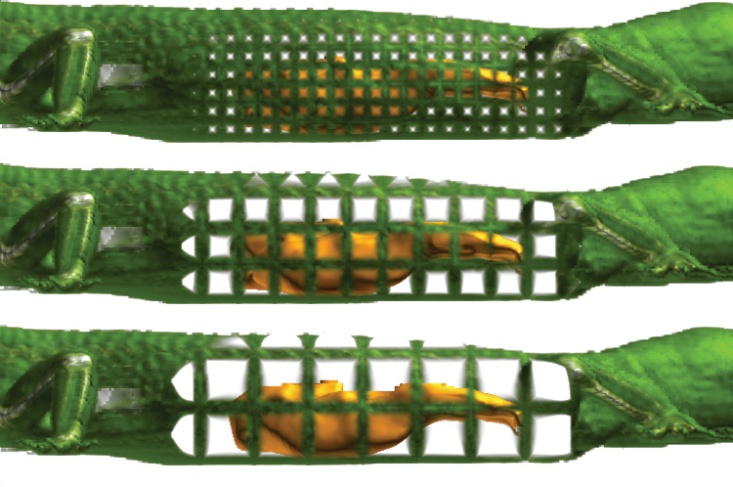 Viola et al. (2004), http://bit.ly/dVEa7l
Technical University of Vienna, IEEE Vis 2004
Bump Mapping  [1]:
Basic Concept
Goal: Create Illusion of Textured Surface








Idea
Start with regular smooth object
Make height map (by hand and/or using program, i.e., procedurally)
Use map to perturb surface normals
Plug new normals into illumination equation
Will This Look Realistic?  Why/Why Not?
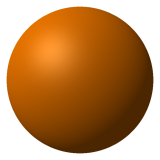 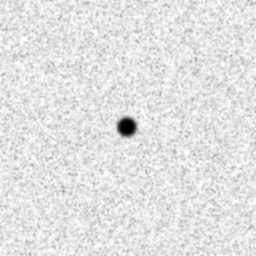 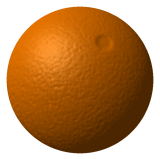 +
=
Bump Mapping © 2010 Wikipedia
http://en.wikipedia.org/wiki/Bump_mapping
Bump Mapping [2]:
Techniques
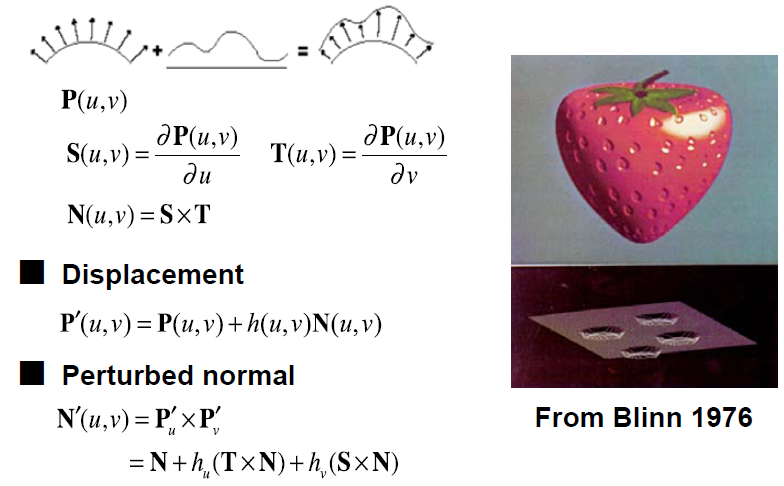 Adapted from slides © 1995 – 2009 P. Hanrahan, Stanford University
http://bit.ly/hZfsjZ (CS 348B)
Bump Mapping [3]:
Advanced Methods & Research
Bump Mapping Tutorial for OpenGL (Baker, 2003): http://bit.ly/fun4a5











Right Ball (Displacement Mapped) Casts Rough Shadow
Left Ball (Bump Mapped) Casts Smooth Shadow – Why?
Bump Mapping Only Perturbs Normals (Surface Only!)
Hey, wait a minute!











… what’s wrong with the one on the left?
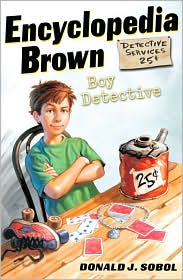 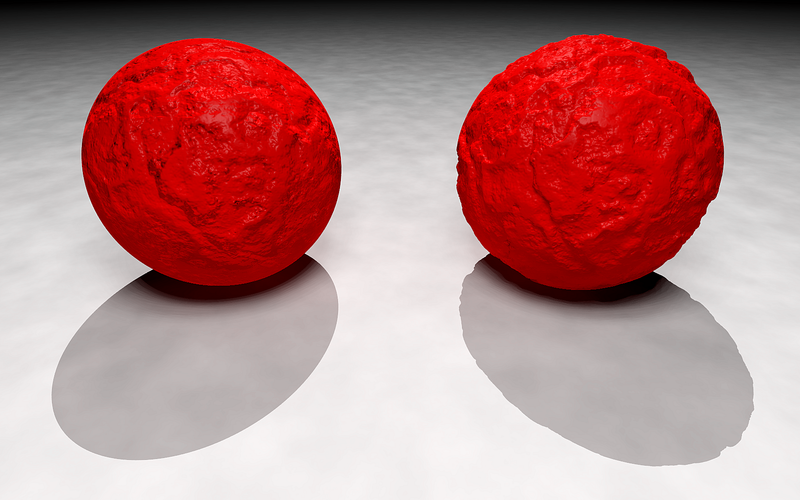 Displacement Mapping [1]:
Basic Concept
Remember What We Did to Perform Bump Mapping?










Q: Can We Make This Permanent? How?
A: Sure!   Let Perturbed Normals Define New Surface; Save Out Vertices
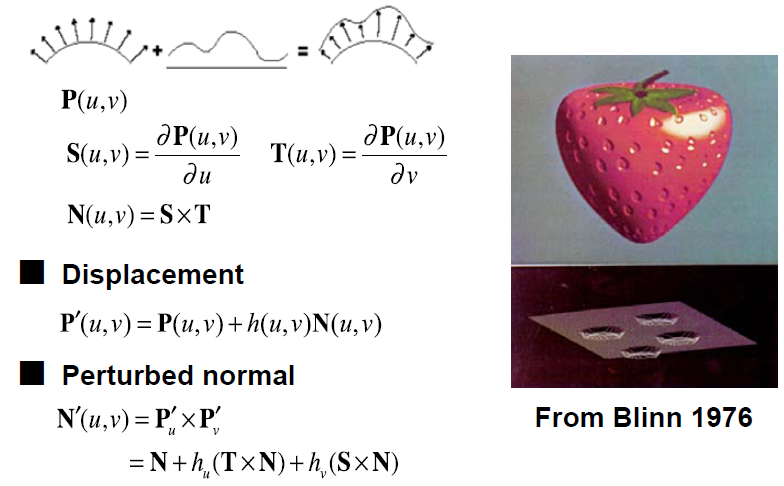 Adapted from slides © 1995 – 2009 P. Hanrahan, Stanford University
http://bit.ly/hZfsjZ (CS 348B)
Displacement Mapping [2]:
Techniques
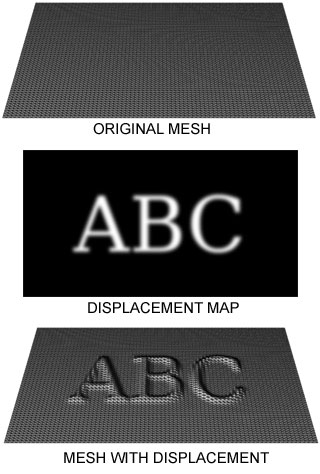 Displacement Map: Similar to Bump Map – Contains Delta Values












Displacement Mapping: Uses Open GL Shading Language (GLSL)
Tutorial using GLSL (Guinot, 2006): http://bit.ly/dWXNya
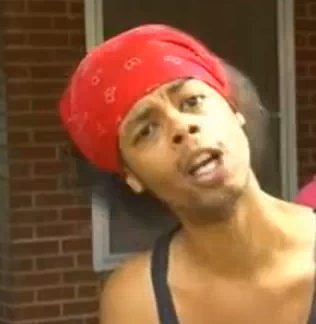 Displacement Mapping:
For Real!
Displacement Mapping © 2005 Wikipedia
http://en.wikipedia.org/wiki/Displacement_mapping
Displacement Mapping [3]:
Advanced Methods & Research
When To Consider Using Displacement Mapping
Very “deep” texture effect: veins, ridges, etc.
Shadows expected









Like Many Mappings and Other Effects, Wanted In Hardware!
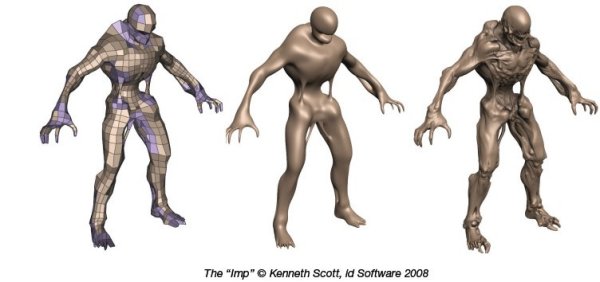 The “Imp” © 2008 K. Scott, id Software
Bjorn3D, http://bit.ly/i78SiP
Acknowledgements:Texture Mapping Slides
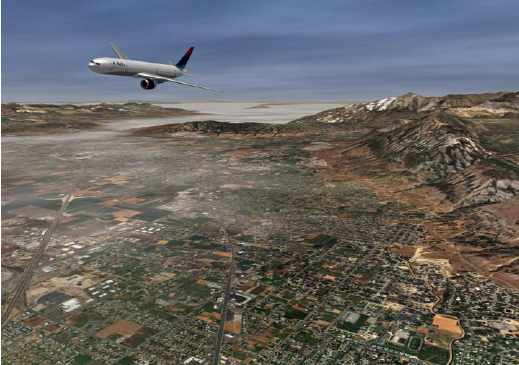 Andy van Dam
T. J. Watson University Professor of Technology and Education & Professor of Computer Science
Brown University
http://www.cs.brown.edu/~avd/
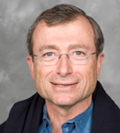 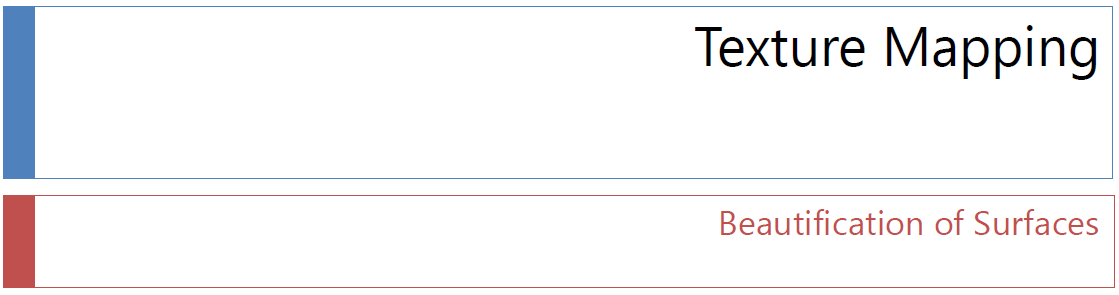 Adapted from slides © 1997 – 2010 van Dam et al., Brown University
http://bit.ly/hiSt0f   Reused with permission.
Texture Mapping Technique [1]
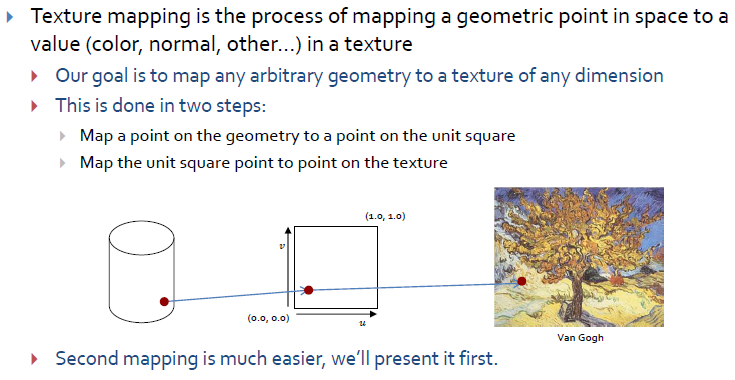 Adapted from slides © 2010 van Dam et al., Brown University
http://bit.ly/hiSt0f   Reused with permission.
Texture Mapping Technique [2]
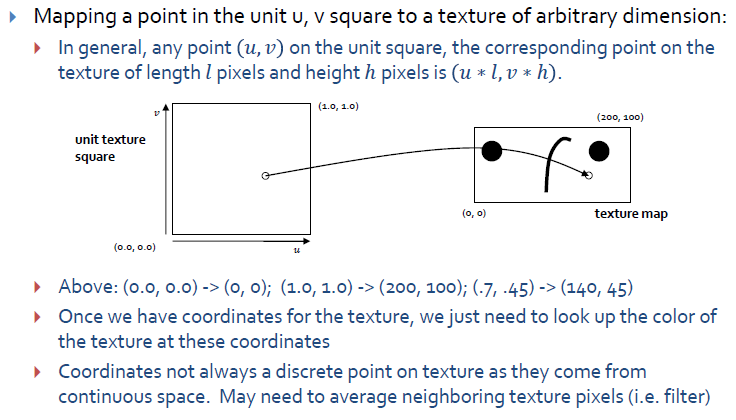 Adapted from slides © 2010 van Dam et al., Brown University
http://bit.ly/hiSt0f   Reused with permission.
Texture Mapping Technique [3]
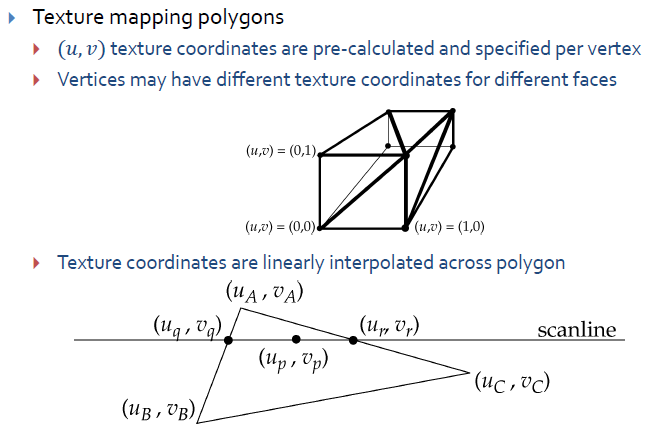 Adapted from slides © 2010 van Dam et al., Brown University
http://bit.ly/hiSt0f   Reused with permission.
Interpolation Trick:
Barycentric Coordinates
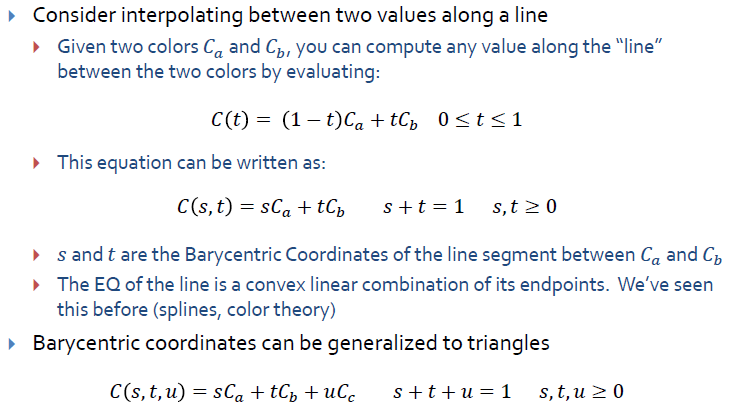 Adapted from slides © 2010 van Dam et al., Brown University
http://bit.ly/hiSt0f   Reused with permission.
Applying Barycentric Coordinates
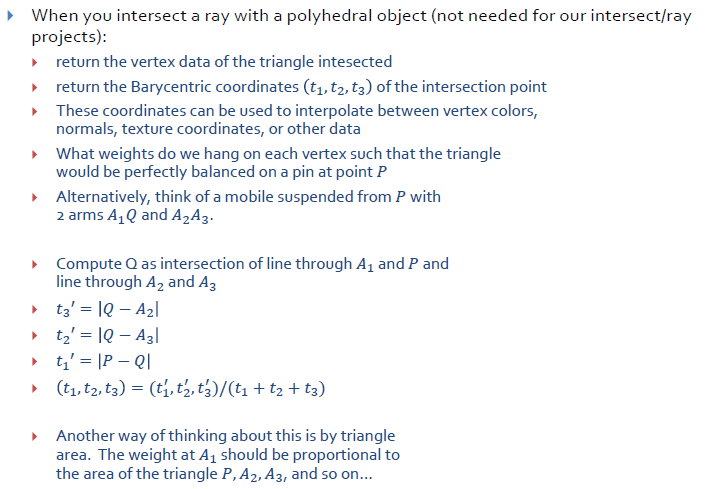 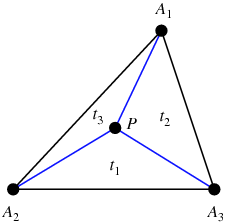 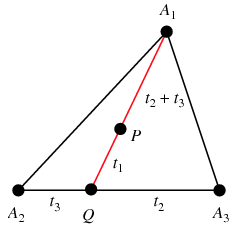 © 1999 – 2011 Wolfram Research
http://bit.ly/dGGdlc
Adapted from slides © 2010 van Dam et al., Brown University
http://bit.ly/hiSt0f   Reused with permission.
Texture Mapping Technique [4]:
Map Point to Object on (u, v) Square
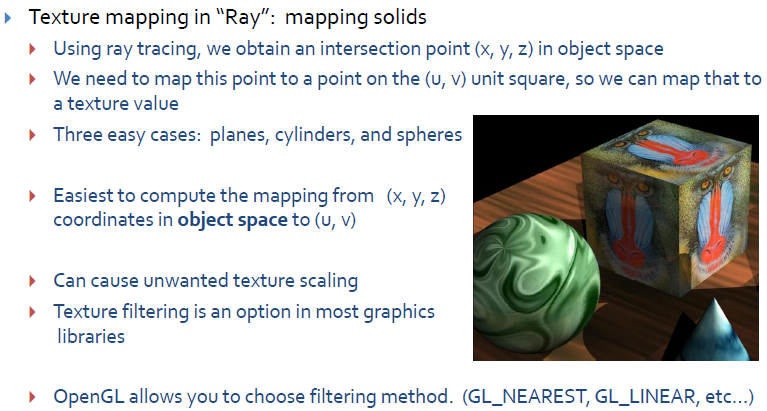 Adapted from slides © 2010 van Dam et al., Brown University
http://bit.ly/hiSt0f   Reused with permission.
Texture Mapping Technique [5]
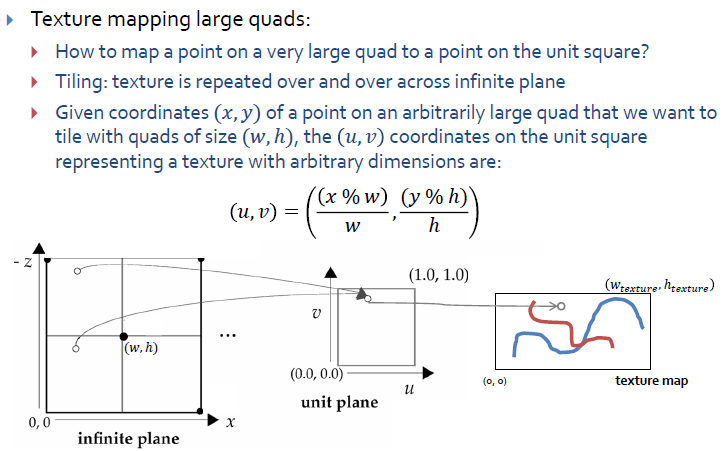 Adapted from slides © 2010 van Dam et al., Brown University
http://bit.ly/hiSt0f   Reused with permission.
Texture Mapping Technique [6]
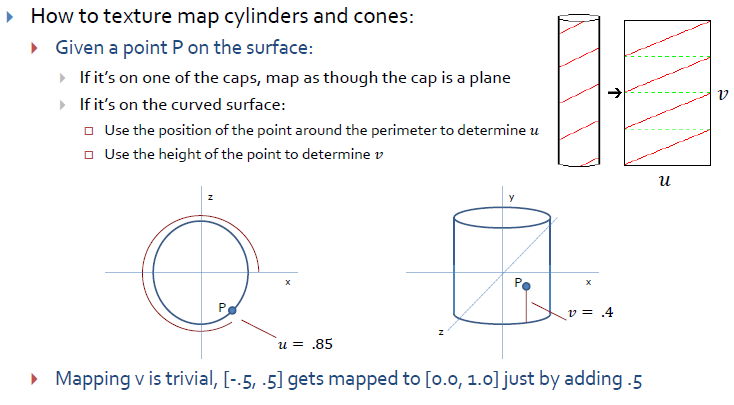 Adapted from slides © 2010 van Dam et al., Brown University
http://bit.ly/hiSt0f   Reused with permission.
Texture Mapping Technique [7]
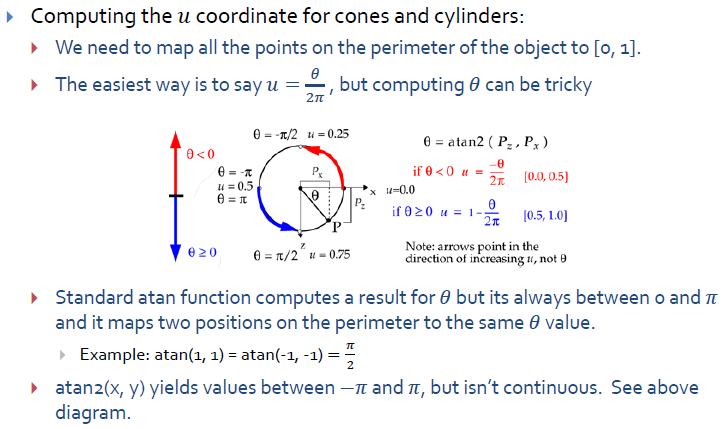 Adapted from slides © 2010 van Dam et al., Brown University
http://bit.ly/hiSt0f   Reused with permission.
Texture Mapping Technique [8]
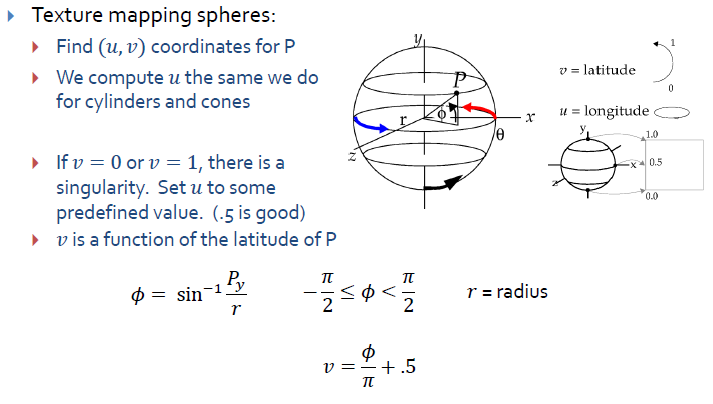 Adapted from slides © 2010 van Dam et al., Brown University
http://bit.ly/hiSt0f   Reused with permission.
Texture Mapping Style [1]:
Tiling
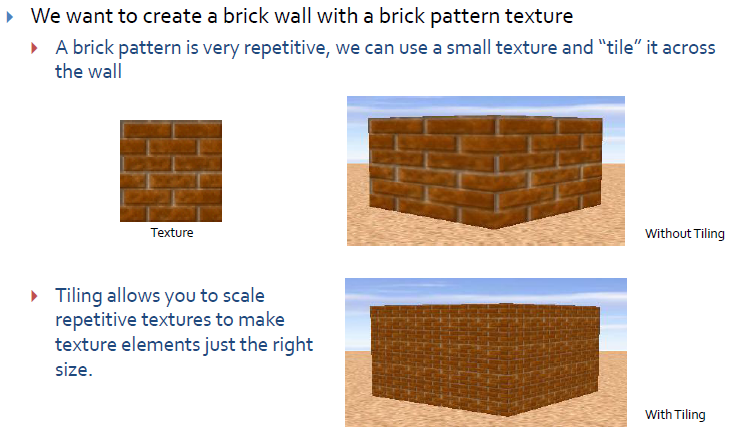 Adapted from slides © 2010 van Dam et al., Brown University
http://bit.ly/hiSt0f   Reused with permission.
Texture Mapping Style [2]:
Stretching
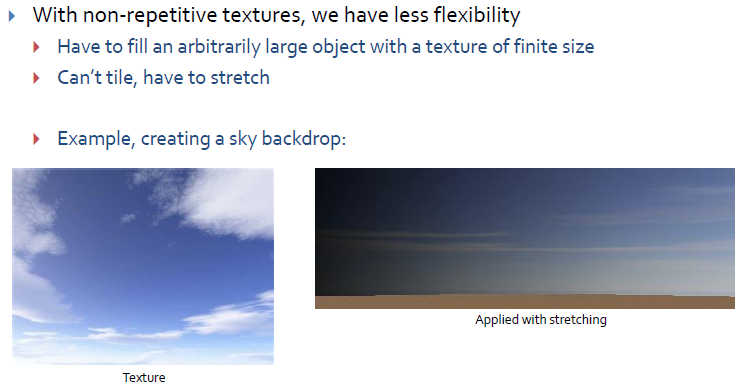 Adapted from slides © 2010 van Dam et al., Brown University
http://bit.ly/hiSt0f   Reused with permission.
Texture Mapping
Complex Geometry [1]
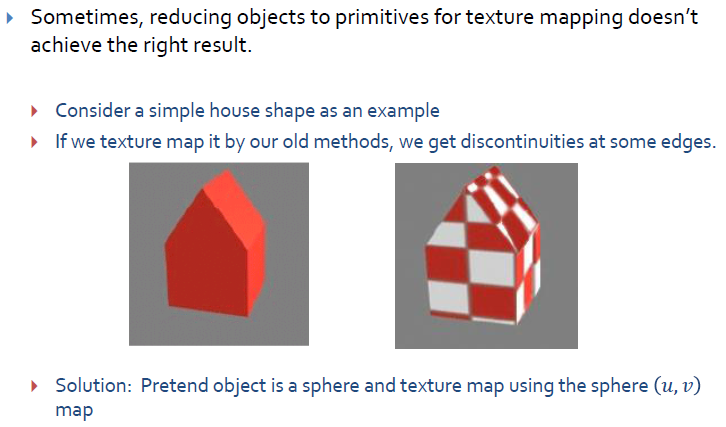 Adapted from slides © 2010 van Dam et al., Brown University
http://bit.ly/hiSt0f   Reused with permission.
Texture Mapping
Complex Geometry [2]
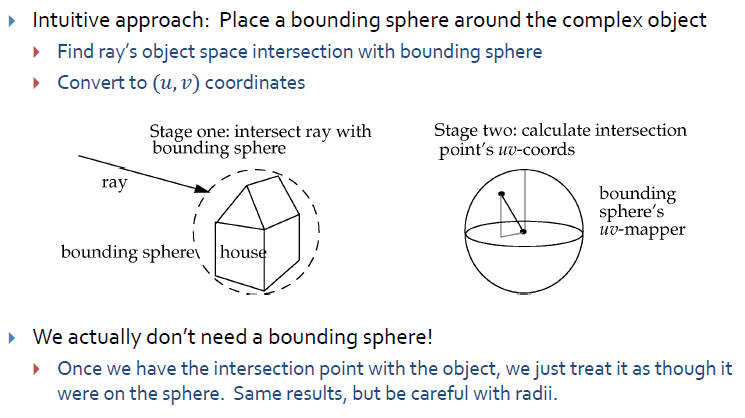 Adapted from slides © 2010 van Dam et al., Brown University
http://bit.ly/hiSt0f   Reused with permission.
Texture Mapping
Complex Geometry [3]
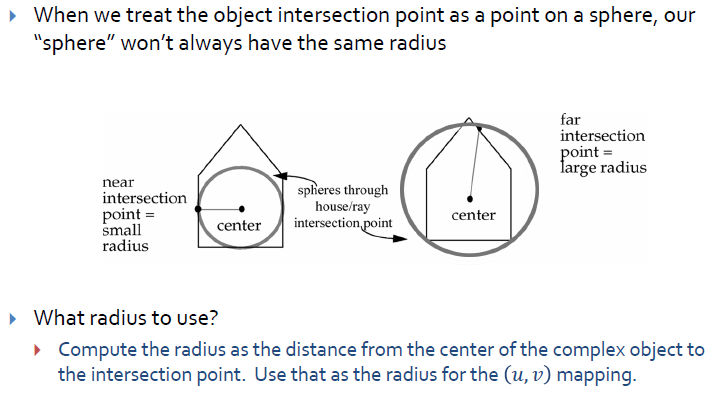 Adapted from slides © 2010 van Dam et al., Brown University
http://bit.ly/hiSt0f   Reused with permission.
Texture Mapping
Complex Geometry [4]
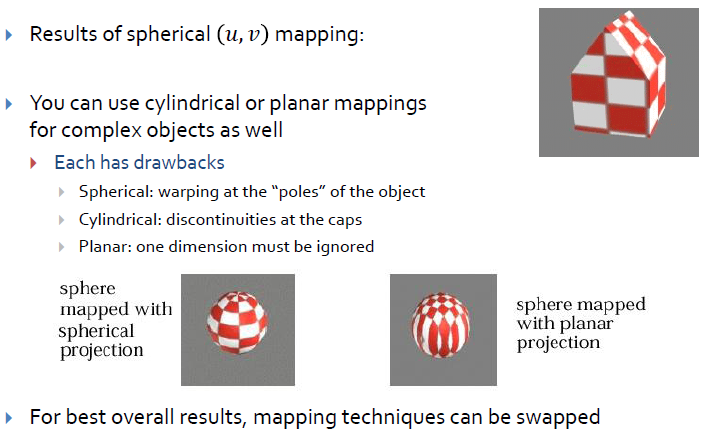 Adapted from slides © 2010 van Dam et al., Brown University
http://bit.ly/hiSt0f   Reused with permission.
OpenGL Texturing [1]:Steps
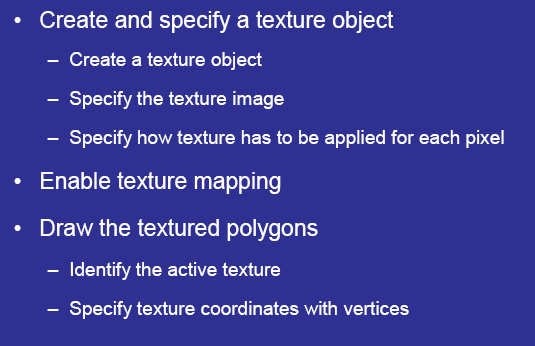 Adapted from slides
©  2007 Jacobs, D. W., University of Maryland
OpenGL Texturing [2]:Specify 2-D Texture Object
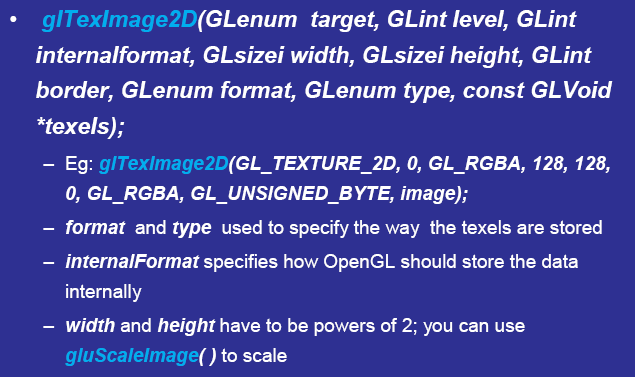 Adapted from slides
©  2007 Jacobs, D. W., University of Maryland
OpenGL Texturing [3]:Specify How Texture Is Applied
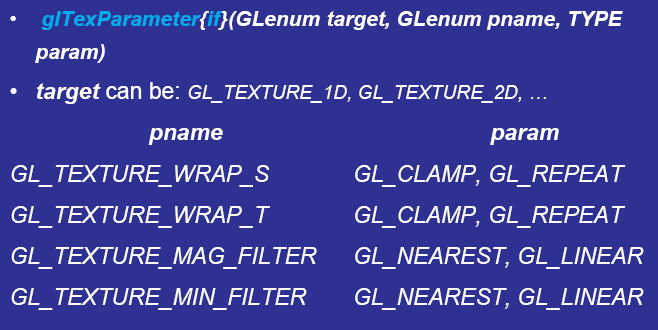 Adapted from slides
©  2007 Jacobs, D. W., University of Maryland
OpenGL Texturing [4]:Enable Texture and Draw
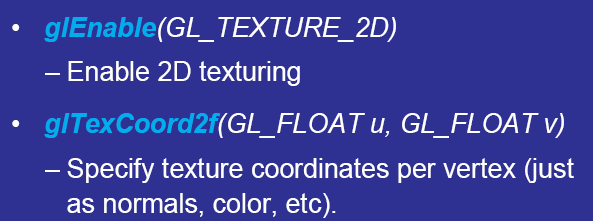 Adapted from slides
©  2007 Jacobs, D. W., University of Maryland
OpenGL Texturing [5]:Create Texture Object
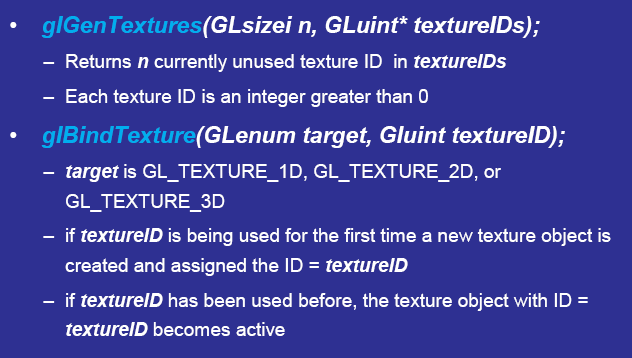 Adapted from slides
©  2007 Jacobs, D. W., University of Maryland
OpenGL Texturing [6]:Putting It All Together
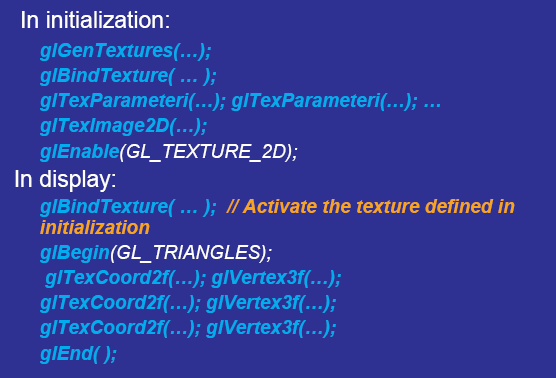 Adapted from slides
©  2007 Jacobs, D. W., University of Maryland
Preview:
Texturing with Blocks
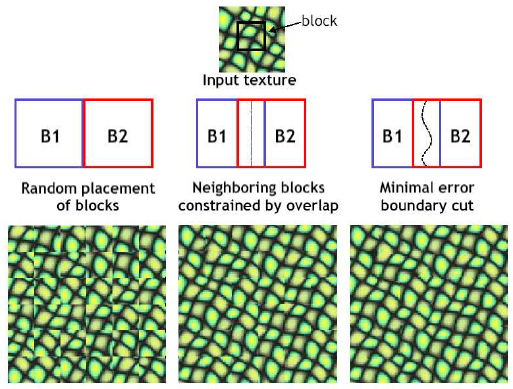 Adapted from slides
©  2007 Jacobs, D. W., University of Maryland
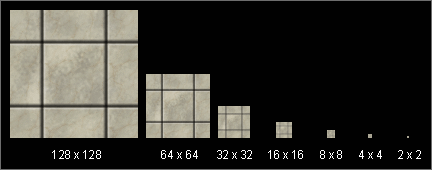 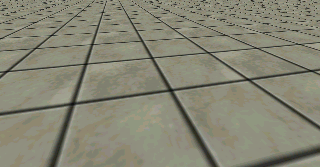 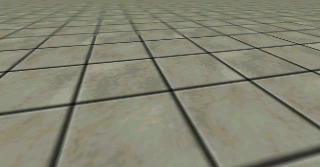 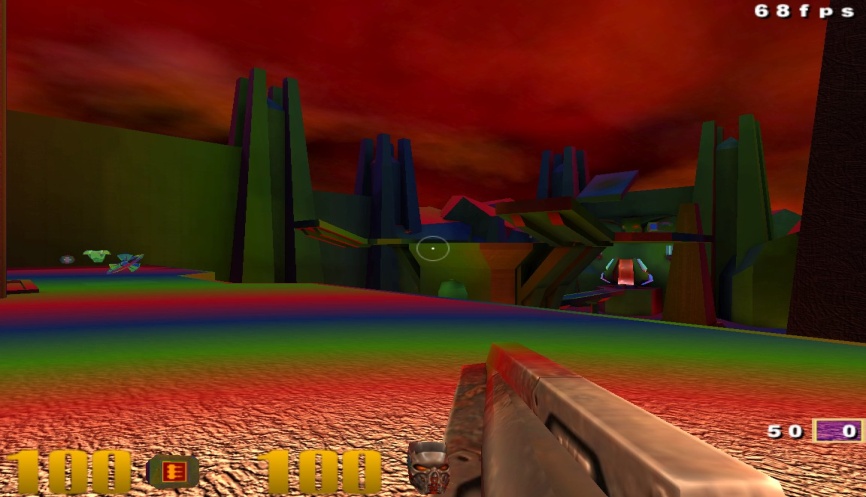 Preview:
Mipmapping
Adapted from slides
©  1999 – 2007 van Dam, A., Brown University
Summary
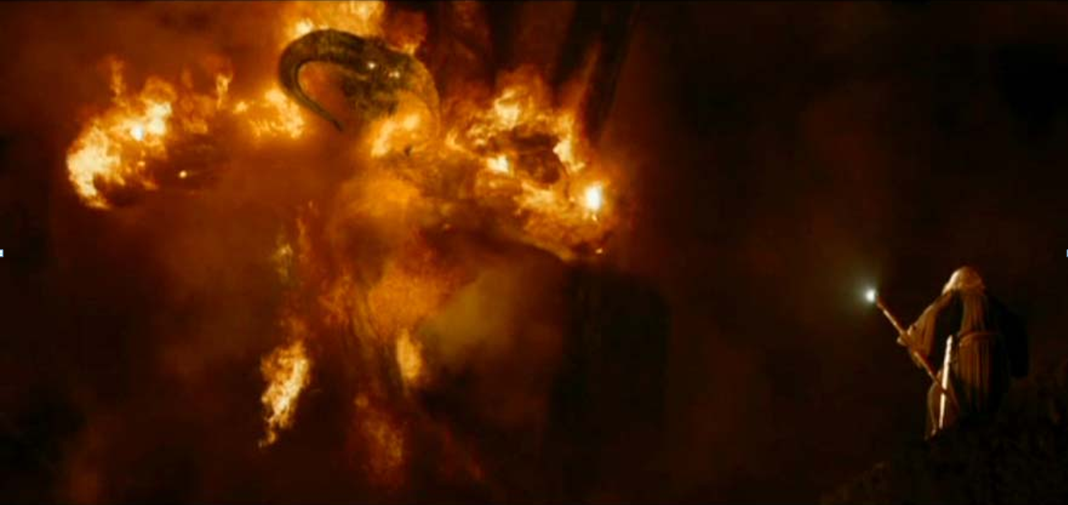 Last Time: Texture Mapping Explained
Definitions and design principles
Enclosing volumes: cylinder, sphere, box
Mapping methods
reflected ray
object normal
object center
intermediate surface normal
Today: Mappings, OpenGL Texturing
Idea: define “texture” to simulate surface detail
Shadow, reflection/environment, transparency, bump, displacement
Other mappings: gloss, volumetric fog, skins, rainbows, water
OpenGL texture mapping how-to
The Lord of the Rings:                             The Fellowship of the Ring
© 2001 New Line Cinema
Terminology
Texture Mapping - Adding Detail, Raster Image, Color, etc. to CG Model
Planar projection: apply flat texture to flat surface(s)
Enclosing volumes: cylinder, sphere, box
Mapping methods
reflected ray – bounce ray off object O
object normal – ray from face normal of object (polygon mesh)
object center – ray from center of object
intermediate surface normal – ray from inside of enclosing S
Mappings: Apply Image or Simulated Surface Detail to Object
Shadow: cast planar projective shadows or calculate volume
Reflection/environment: take picture of scene from “inside” object
Transparency: take picture of scene “behind” object; refract
Bump: perturb color based on height map
Displacement: perturb face normals, recalculate lighting